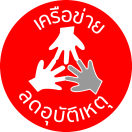 บทบาทของภาคีต่องานป้องกันอุบัติเหตุทางถนน
สำนักงานเครือข่ายลดอุบัติเหตุ
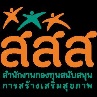 ความสำคัญของภาคี
เติมเต็มข้อจำกัดในการดำเนินงาน
ขาดคน
ขาดเงิน
ขาดวิธีการ
ขาดองค์ความรู้
ขาดขวัญ / กำลังใจ
องค์ประกอบของภาคี
ภาครัฐ 
ผู้มีหน้าที่รับผิดชอบหลัก
หน่วยงาน / องค์กร หนุนเสริม
ภาคเอกชน
ธุรกิจที่มีความเกี่ยวข้องโดยตรง
ธุรกิจทั่วไป
ภาคประชาชน
ผู้สูญเสีย / ผู้ได้รับผลกระทบ
ผู้สนใจ ( มองเห็นปัญหาและโอกาส )
บทบาทของภาคี
ขับเคลื่อนนโยบาย / มาตรการ / ข้อส่งการ
ทำให้มีและใช้
ขับเคลื่อนกลไกการบริหารและการจัดการ
ระดับประเทศ /ระดับจังหวัด / ระดับพื้นที่
ขับเคลื่อนสังคมให้เกิดการรับรู้และเข้าใจปฏิบัติตาม
พื้นที่นำร่อง
งานวิชาการ
งานสื่อสารประชาสัมพันธ์
ด้านนโยบาย
กนอ.
ศปถ.
แผนแม่บทฯ
แก้ไขปรับปรุงกฏหมาย ระเบียบ ข้อบังคับ
จัดทำข้อเสนอกำหนดมาตรการแก้ไขปัญหา
งานรณรงค์เฝ้าระวังป้องกัน
งานด้านการสื่อสารประชาสัมพันธ์
ฯลฯ
ด้านวิชาการ / กลไกการจัดการ
จัดทำ , รวบรวมข้อมูลสถานการณ์
การวิเคราะห์ปัญหา – ผลกระทบ
งานค้นคว้าวิจัย
งานถอดบทเรียน ( ประเด็น / พื้นที่ ) 
ฝึกอบรม สร้างความรู้ ทำความเข้าใจ
ดำเนินงานพื้นที่นำร่อง / สร้างต้นแบบ
ฯลฯ
ด้านสังคม
เวทีแลกเปลี่ยนเรียนรู้
งานรณรงค์และการสื่อสารประชาสัมพันธ์
พลักดันนโยบาย / มาตรการ สู่การปฏิบัติ
ขยายพื้นที่ดำเนินการ